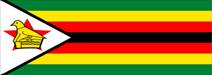 APPROACH TO PAYMENT SYSTEMS OVERSIGHT(Zimbabwe Presentation)
MEFMI Regional Workshop 

Namibia: 16-24 October 2017
Reserve Bank of Zimbabwe
10/16/2017
1
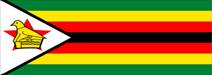 Outline
Current Legal and Regulatory Framework
Infrastructure Development/PS Modernisation Initiatives
Institutional Arrangements
Coordination and Cooperation with other Regulators
Challenges, lessons learnt and Opportunities
Conclusion
Reserve Bank of Zimbabwe
10/16/2017
2
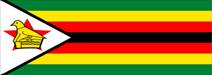 Introduction
Zimbabwe is a landlocked country bordered by Zambia, Botswana, Mozambique and South Africa. The land area is 390,757 square kilometres.
The 2014 Labour Force Survey estimated the Zimbabwe population as shown in table below:


The mobile penetration rate (active) for 2016 Q4 increased by 0.5% to reach 94.8% from 94.3% recorded in the previous quarter ending 2016 Q3. The internet penetration rate as at Q4 2016 was 50% (POTRAZ Q4 Report).
Reserve Bank of Zimbabwe
10/16/2017
3
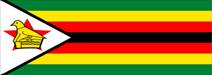 Zimbabwe Map
Reserve Bank of Zimbabwe
10/16/2017
4
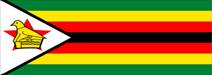 Payment Systems Oversight
Central Bank function whereby the objectives of safety and efficiency are promoted through monitoring and assessing existing and planned systems and where necessary to induce change. (BIS)

Ensuring the smooth and efficient functioning of payment systems by enforcing effective risk management mechanisms.
Implementing principles and rules.
Assessment and enforcement of rule compliance by system operators and participants.
Promoting and coordinating individual and collective payment systems initiatives.
Ensure that payment system operators and participants are operating responsibly, not prejudicing the clients and ensuring that customers get redress on their complaints.
Reserve Bank of Zimbabwe
10/16/2017
5
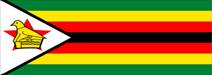 Legal & Regulatory Framework
Reserve Bank of Zimbabwe
10/16/2017
6
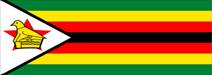 Other Regulatory Support
Bills of Exchange Act, Directives, Circulars, MOUs
International Standards- 24 PFMIs, 	FATF
Guideline for electronic payments/ Retail Payment Systems and Instruments
Oversight Framework & framework for recognition of payment systems
Rules, constitutions and Agreements for respective FMIs
Consumer Protection Framework and Bill
Reserve Bank of Zimbabwe
10/16/2017
7
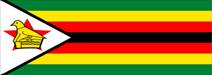 RBZ Oversight Scope and Approach
The Reserve Bank of Zimbabwe (RBZ) oversight scope covers large value payment systems (LVPS) and retail payment systems such as cheques, cards, and mobile, among others, also known as system wide important payment systems (SWIPS).
The RBZ, in conducting its oversight activities, uses the risk based approach, standard based approach or a combination of the two:-
Risk based oversight is a forward-looking approach that allocates resources based on risk characteristics of a payment system.
Standard based- Individual systems are regularly assessed to ensure compliance to international best practice and standards.
Reserve Bank of Zimbabwe
10/16/2017
8
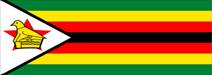 Payment Systems Developments
Technological evolution –bringing in new face to payment systems and financial services sector at large - e.g. mobile, NFC, QR Codes, social media
Market developments - changing business models
- Changing consumer expectations and behaviour, consumer protection guideline.
PS technology driven- dynamic and unfolding development 
- MFS- branchless banking, Online Banking Apps - convenience of financial services anywhere, anyplace, anytime 
Global reach of internet, cards and other electronic devices
- Mobile  and online payments -more pronounced.
Financial instruments dematerialised
Reserve Bank of Zimbabwe
10/16/2017
9
Zimbabwe PS – Infrastructure Development
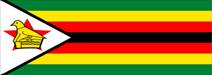 NPS Reform    initiative                           2. NPS Framework & Strategy 
3. NPS Division Established
NPS Act
 2. ZETSS goes live
1. CSD
 (Gvt goes live) 
2. STP Completion 3. CSD upgrade
ZSE ATS 
2. RTGS upgrade 
3. NFC
1. Oversight  Unit 
2. Same Day Clearing 
3. eFS goes live  
4. RTGS Upgrade
1. CSD (equities) goes
 live 
2. SIRESS 
3. REPSS
Mobile Financial Services
1996 to 
2000
2009-2011
2014
2004-2005
2016 & 2017
2001 & 2002
2006-2008
2015
NFIS 
2. RTGS Multicurrency Settlement,
3. QR Codes
10/16/2017
Reserve Bank of Zimbabwe
10
[Speaker Notes: 1996-2000 The first initiative to launch the development of payment systems in Zimbabwe was in 1995 when a Payment Systems Task Force (PSTF) was set up to establish the Zimbabwean payment systems and to recommend the way forward. Prior to 1995, the Zimbabwean payment system was marred with manual, labour intensive, cumbersome and inefficient paper based systems with the cheque payment stream being the only payment stream directly under the supervision of the central bank. 

2001 Cognizant of the international requirements for all payment systems to have a sound legal basis under all relevant jurisdictions, Zimbabwe promulgated the NPS Act in November 2001.

2002 Nov 18 RTGS went live

2004 Jan Other financial institutions were connected onto the RTGS whilst Oversight unit was formed in July 2004

2005 Nov The eFS system is a Central Bank reporting system that enables full trace functionality as to source and destination of funds. The system contributes to the country’s compliance with anti-money laundering reporting requirements and strengthens the Bank’s capacity to monitor transaction flows within the financial sector.

2006 Feb CSD is a securities system that is used to manage and administer securities issued by the government and Central bank. The nature of the securities vary from OMOs, TBs and any other securities that might be issued by the central bank or government. The securities or assets might be physical or in dematerialised form. The systems is interfaced with RTGS, thus achieving DVP.

2007 Sept Swiftnet Phase 2 Migration-The main difference between Phase 2 and the previous arrangement is that Phase 2 requires banks connecting to the network to use a Relationship Management Application (RMA) instead of the previous Bilateral Key Exchange (BKE) system.

2008 Aug Straight Through Processing (STP) is a solution that automates the end to end processing of transactions for all financial instruments from initiation to settlement. STP was meant to improve operational efficiency by minimizing or eliminating human intervention during transaction processing. The increase in volumes of transactions coupled with the human intervention aspect in the financial industry leads to operational risk. The STP was however shelved due the economic challenges being faced.

2007 & 2008 CSD upgrades were necessitated by the continuous review, to assess its functionality. The main upgrade was for reducing the messages that are generated by the core system were suppressed to limit traffic through SWIFT, new inquiry inbox in WEB, position monitor in CSD Administration reactivated and  the Database to ensure a quick open of the transaction screen and enhancement of some reports

2009 Jul Currency Code changed from ZWD to ZWL on 10 July 2009]
Zimbabwe PS              Architecture
Financial
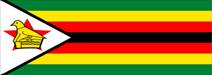 Environmental
Risks
REPSS
SIRESS
Economic
Transacting Public
Internet
EFT
Technological
Institutional
Cheque
-MFS
-Agents
Legal
Business
Cards
POS 
ATMs
SWIFT
11
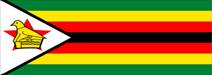 Payment Systems Access Points and devices
Reserve Bank of Zimbabwe
12
10/16/2017
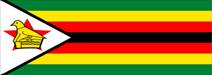 Retail Payment Streams Values and Volumes
Reserve Bank of Zimbabwe
10/16/2017
13
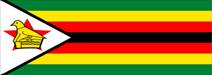 ZETSS Statistics
Reserve Bank of Zimbabwe
10/16/2017
14
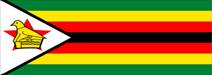 Institutional Arrangements
GOVERNOR
FINANCIAL MARKETS DIVISION
(Director)
NATIONAL PAYMENT SYSTEMS DEPARTMENT
(Deputy Director, Financial Markets)- Head NPS Dept.
OPERATIONS (ZETSS AND CSD)
OVERSIGHT & RISK MANAGEMENT
POLICY AND RESEARCH
RESERVE BANK OF ZIMBABWE
10/16/2017
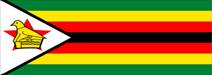 …Institutional Arrangements
The Reserve Bank of Zimbabwe responsibility to supervise, regulate and recognize payment systems operating in Zimbabwe, through NPS Dept.
Financial Stability Committee- members drawn from the Ministry of Finance, Deposit Protection Corporation, Insurance and Pensions Commission, Securities and Exchange Commission of Zimbabwe and the Reserve Bank of Zimbabwe 
Zimbabwe National Financial Inclusion Strategy 2016-1020
Reserve Bank of Zimbabwe
10/16/2017
16
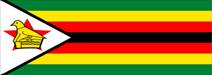 Coordination and Cooperation with other Regulators
Internal – BS, BUP & SML, Exchange Control, Legal, ICT
Cooperation with other regulators- MoUs.
 Securities Commission (SEC);
Insurance and Pension Commission (IPEC);
Competition Commission; 
Standard Association of Zimbabwe (SAZ) and;
Posts and Telecommunications Authority of Zimbabwe (POTRAZ); 
Regionally and Internationally with other Central Banks
Reserve Bank of Zimbabwe
10/16/2017
17
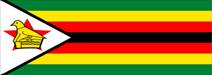 Challenges
Regulation tends to follow innovation and technological developments.
Coordinating oversight, supervision and regulation amongst the different regulators require continuous capacity building.
Non-traditional banking sector players (non -banks)- risk posed by e-money schemes 
Risk profiles continuously change and complex to manage- i.e. cyber risk.
Deposit Protection Insurance
Market Discipline- driven by profit motives, laggards in implementation of standards
Reserve Bank of Zimbabwe
10/16/2017
18
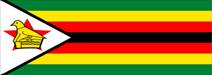 Lessons
Advance public interest objectives-safety, efficiency, soundness
Capacity building- all stakeholders need to continuously invest in new capabilities and infrastructures to support innovation.
A mix of strong and light touch regulation underpinned by the principle of self regulation/risk management 
Continuously improve on Consumer  protection 
Collaboration and cooperation- Local/regional/international
Reviewing of regulatory framework
Reserve Bank of Zimbabwe
10/16/2017
19
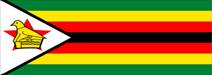 Opportunities
A well developed financial infrastructure- banks, large value and low value payment systems, communication networks which can easily integrate
Regulatory framework in place which can easily be developed 
A well established supervisory and oversight role
Benefits in terms of wide range of payment platforms & financial Inclusion
Possibility of Interoperability
Reserve Bank of Zimbabwe
10/16/2017
20
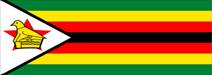 Way forward
Building capacity in PS 
Regulation that not only ensures adequate oversight of payment systems and their associated instruments - but also promotes an enabling environment for positive innovation as well safe and efficient practices.
Establishing & Strengthening cooperative oversight.
Reserve Bank of Zimbabwe
10/16/2017
21
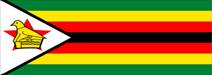 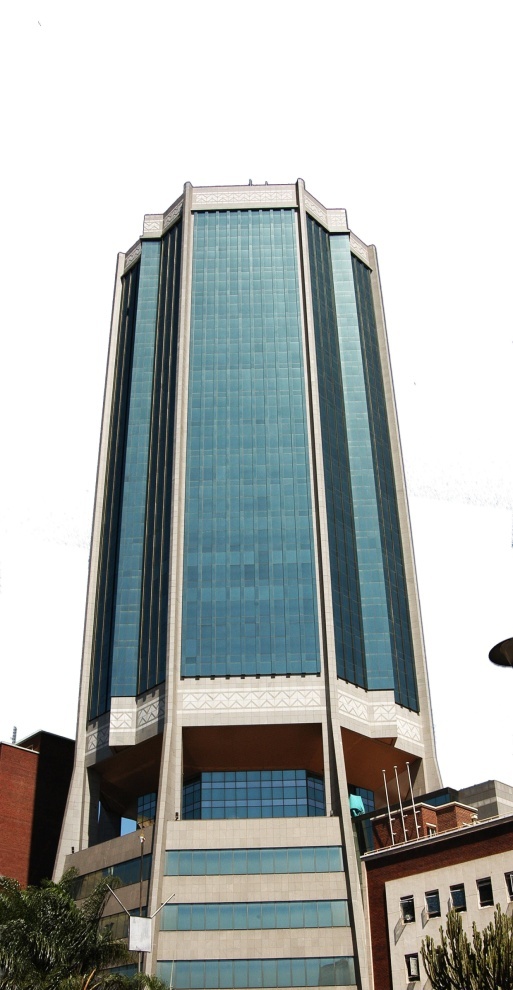 Thank You
Reserve Bank of Zimbabwe
10/16/2017
22
Reserve Bank of Zimbabwe